現代密碼學Contemporary Cryptography
Course Information
Instructor: 左瑞麟 (Raylin Tso)
Email: raylin@cs.nccu.edu.tw
Office: 大仁樓200314
Office Hours: By appointment

Teaching Assistant: TBA
Laboratory:大仁樓200304
Office hours: By appointment
Web site: 

http://www.cs.nccu.edu.tw/~raylin/UndergraduateCourse/ComtenporaryCryptography/Spring2011/CC2011.htm
2
Course Goals
理解資訊安全的重要性
對密碼理論及演算法有初步的理解
對網路安全及密碼在網路安全上的應用有初步的認識
3
Topics
Information Security
Classical Cryptography
Shift Cipher
Substitution Cipher
Vigenere Cipher
One Time Pad
Enigma
4
Topics
Symmetric key cryptography
DES,  AES
Basic Mathematics (Discrete Math)
Public key cryptography
RSA
Key distribution
Digital Signature
Applications
PKI, PGP
Quantum Cryptography
5
Text Book
Cryptography and Network
    Security: Principles and 
    Practices, 
    Fourth Edition
William Stallings

Pearson Education
6
Text Book
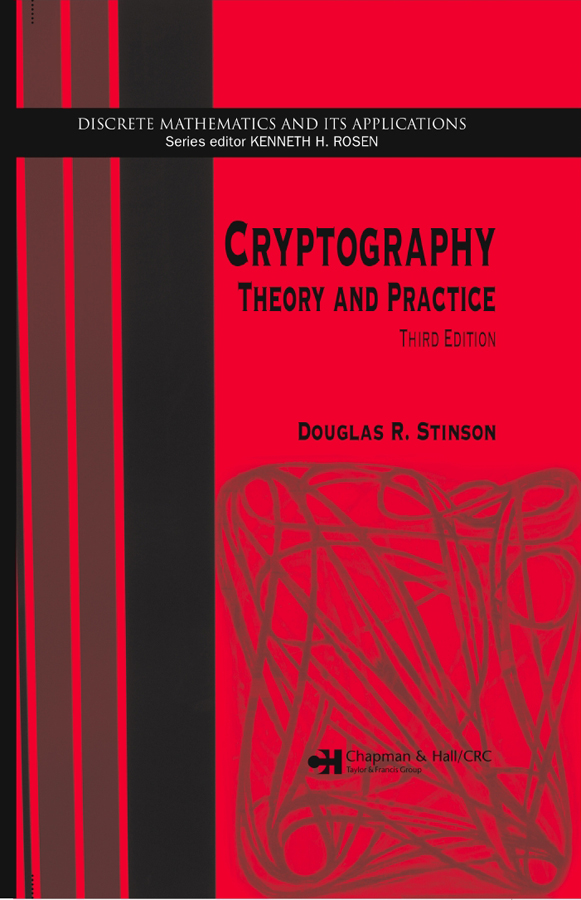 Cryptography: 
    Theory and Practice, 
    Third Edition

Douglas R. Stinson

CRC Press
7
Cryptographic Fiction
碼書：編碼與解碼的戰爭
  （The Code Book: 
   The Science of Secrecy from 
   Ancient Egypt to 
   Quantum Cryptography）
Author: Simon Singh (劉燕芬譯)
出版社：台灣商務（2000）

(物理知識)
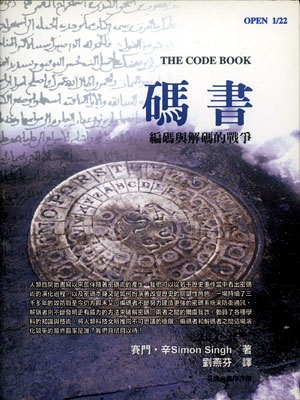 8
Grading
Test and Participation (20%)
Midterm (30%)
Final Exam (30%)
Term Project (20%)
9